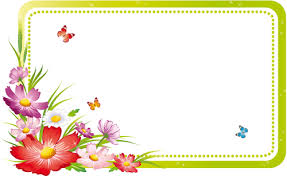 আসসালামু আলাইকুম
আজকের পাঠে সকলকে-
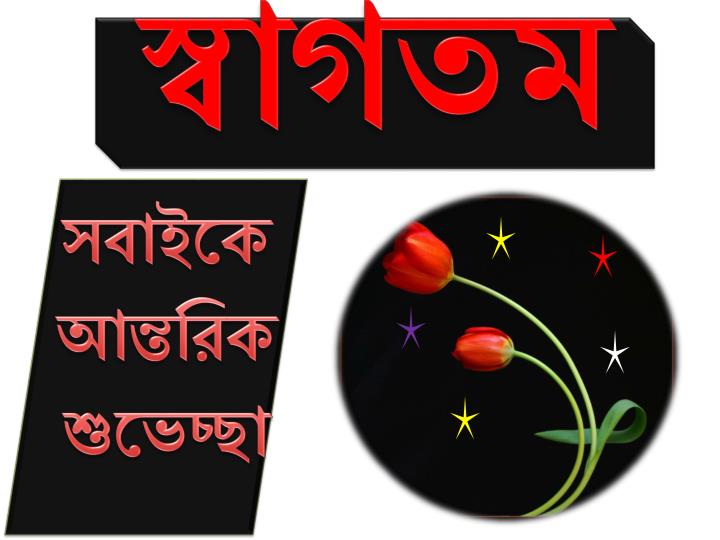 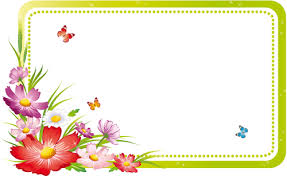 পরিচিতি
মোঃ রফিকুল ইসলাম 
সহকারী শিক্ষক,
মোহাম্মদ আব্দুল আহাদ উচ্চ বিদ্যালয় 
মোবাইল নম্বর – ০১৭১৬৭৮৪৭০৪ 
E-mail: almahdia945@gmail.com
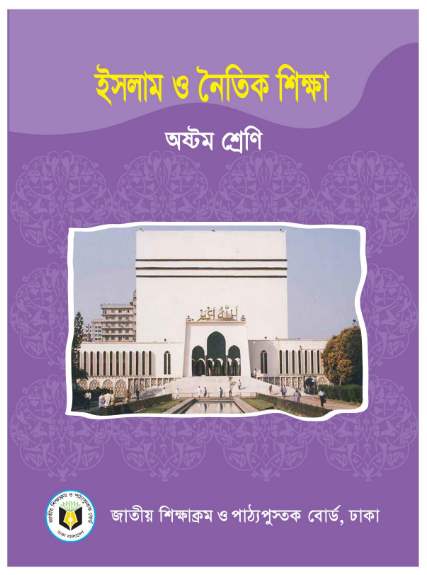 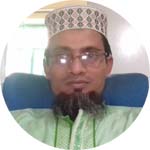 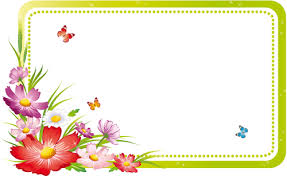 প্রিয় শিক্ষার্থীরা,
 তোমরা একটু চিন্তা করে বলঃ-
কোন খলিফার সময়ে যাকাত নেওয়ার মত লোক পাওয়া যায়নি ?
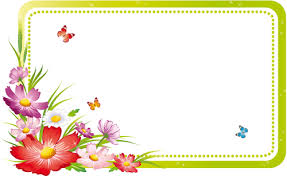 আজকের পাঠ
অধ্যায়ঃ পঞ্চম 

পাঠঃ ৬ 

পৃষ্টাঃ ১২৮-১৩১
শ্রেণিঃ অস্টম 

সময়ঃ ৪০ মিনিট  

তারিখঃ
হযরত উমর ইবনে আব্দুল আজিজ (রঃ)
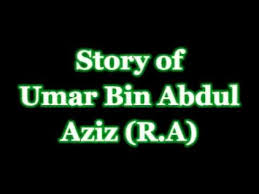 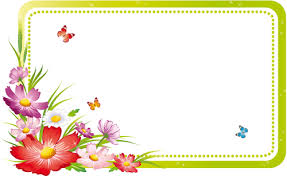 শিখন ফল
এ পাঠ শেষে শিক্ষার্থীরা -
উমর ইবনে আব্দুল আজিজ (রঃ) এর পরিচয়, শৈশব ও শিক্ষাজীবন সম্পর্কে বলতে পারবে । 

 উমর ইবনে আব্দুল আজিজ (রঃ) এর জনকল্যানমূলক কাজ ও খলিফা পদ লাভ ব্যাখ্যা করতে পারবে । 

 উমর ইবনে আব্দুল আজিজ (রঃ) এর অবদান এবং কৃতিত্ব ও চরিত্র বর্ননা করতে পারবে ।
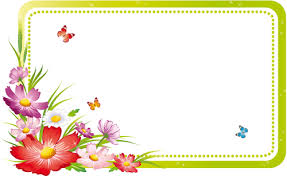 উমর ইবনে আব্দুল আজিজ (রঃ) এর পরিচয়
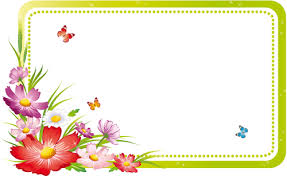 একক কাজ
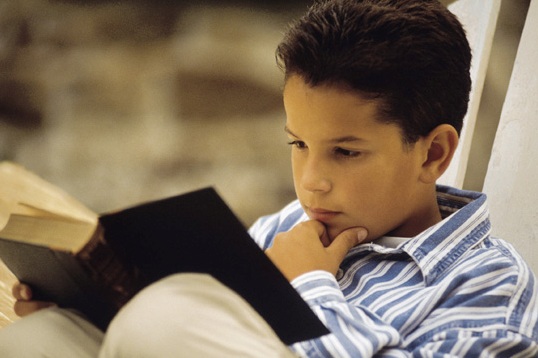 উমর ইবনে আব্দুল আজিজ (রঃ) এর শৈশব ও শিক্ষাজীবন ৪টি বাক্যে  উল্লেখ কর  ।
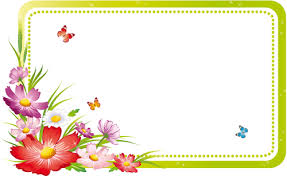 উমর ইবনে আব্দুল আজিজ (রঃ) এর জনকল্যানমূলক কাজ
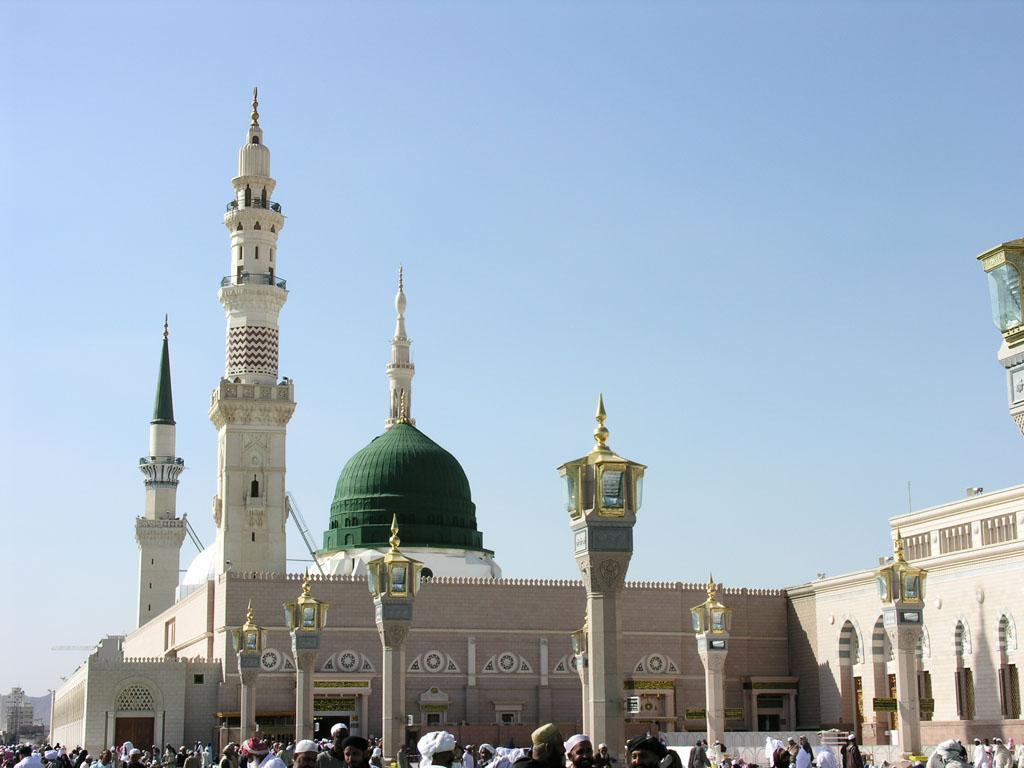 মসজিদে নববি
সংস্কার ও সৌন্দর্য বর্ধন করেন ।
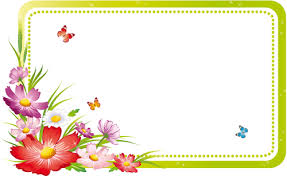 উমর ইবনে আব্দুল আজিজ (রঃ) এর জনকল্যানমূলক কাজ
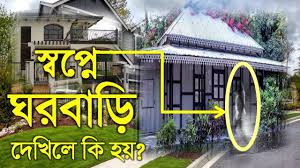 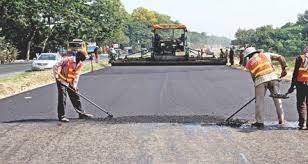 রাস্তাঘাট
নির্মাণ করেন ।
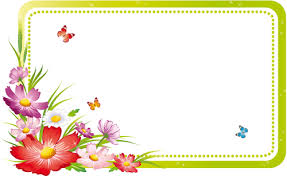 উমর ইবনে আব্দুল আজিজ (রঃ) এর জনকল্যানমূলক কাজ
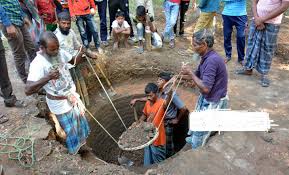 কূপ
পিপাসার্ত মানুষের জন্য অনেক কূপ খনন করেন ।
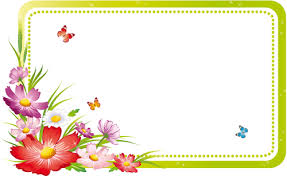 উমর ইবনে আব্দুল আজিজ (রঃ) এর জনকল্যানমূলক কাজ
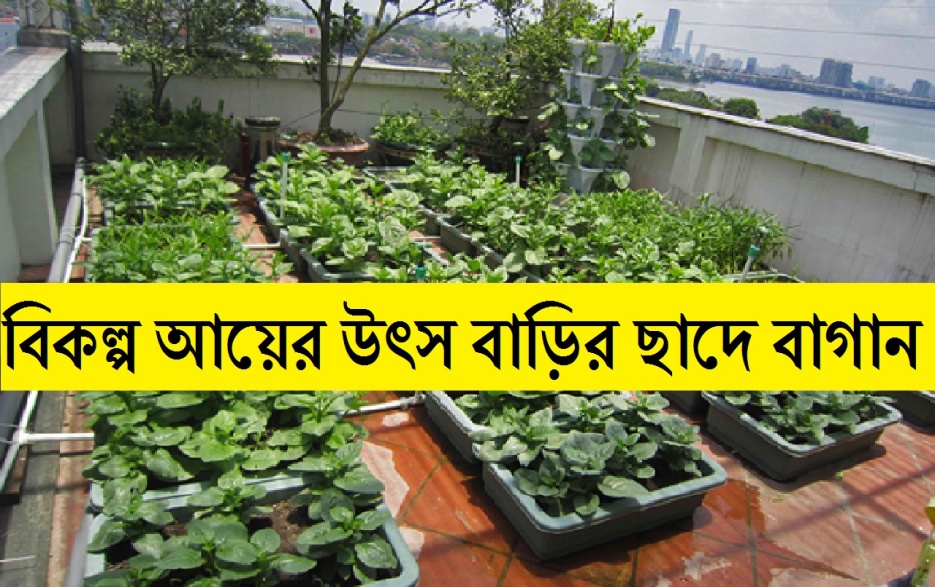 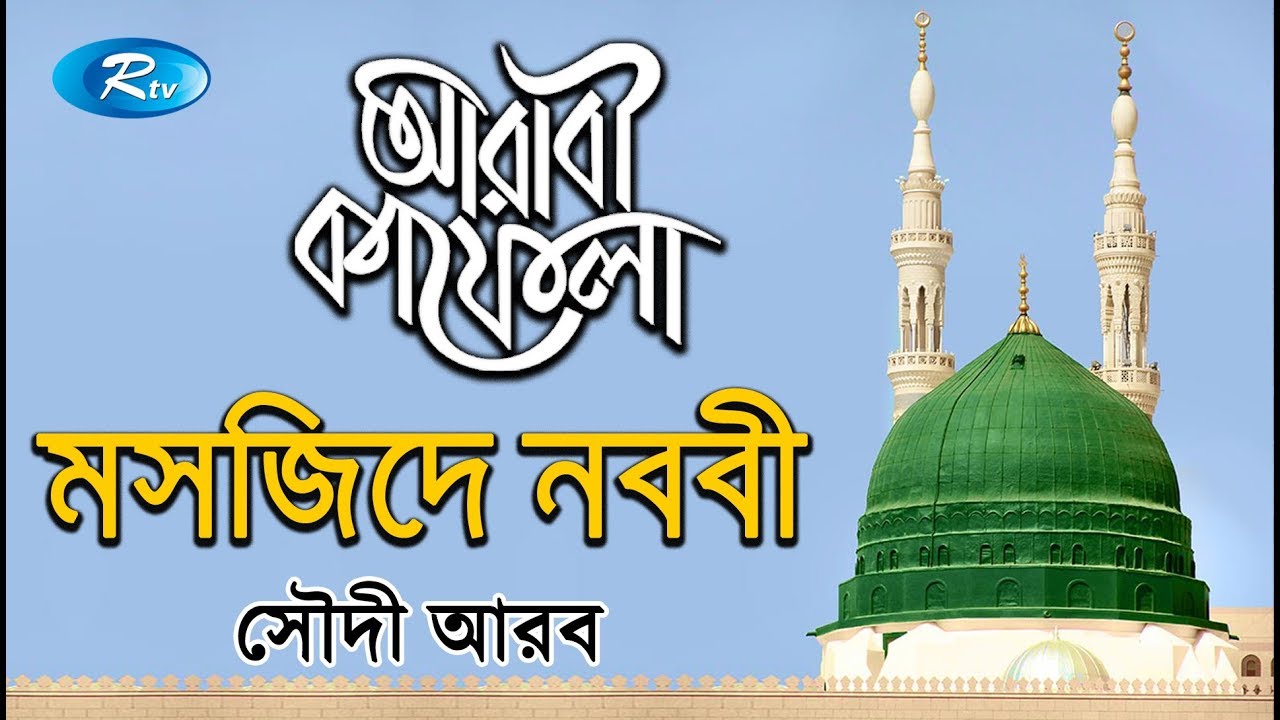 নি 
র্মা  
ণ 
ক 
রে 
ন ।
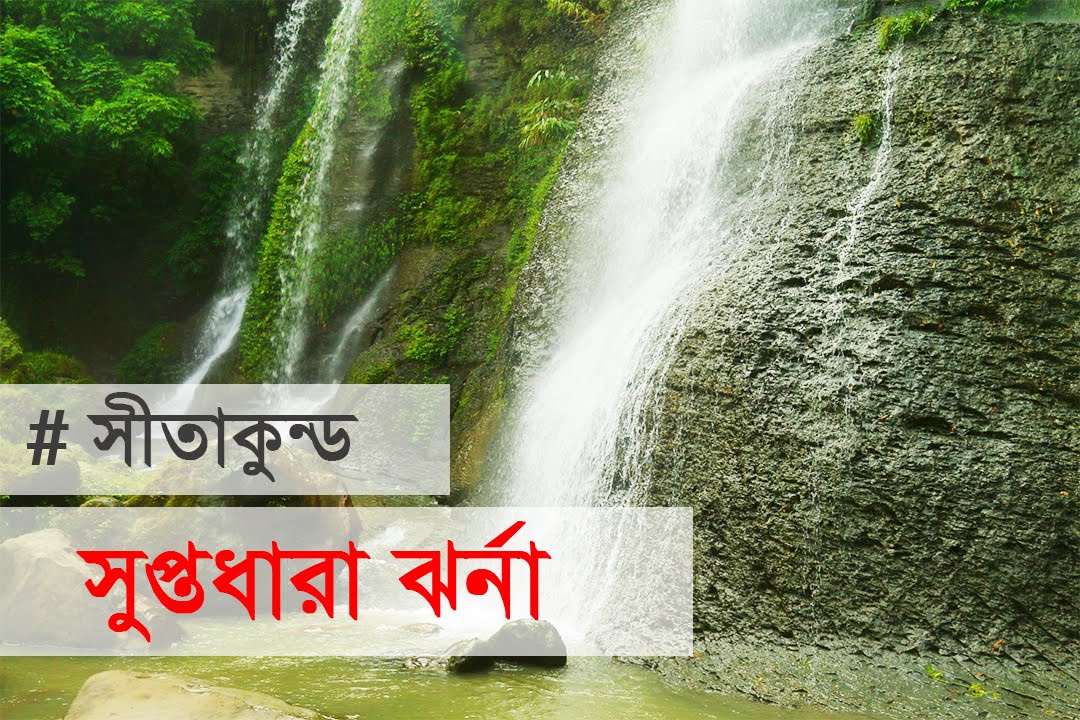 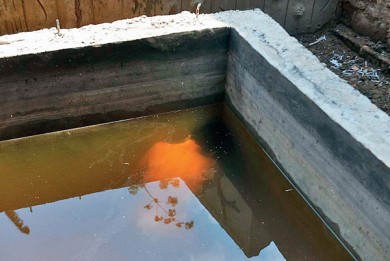 ও
চৌবাচ্চা
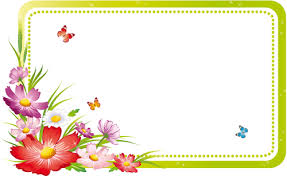 উমর ইবনে আব্দুল আজিজ (রঃ) এর জনকল্যানমূলক কাজ
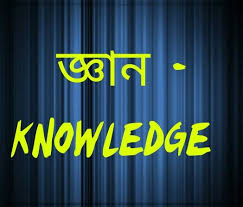 এর
প্রসার ঘটিয়েছেন ।
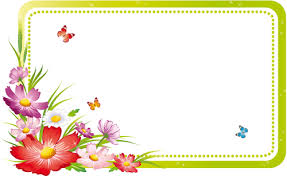 জোড়ায় কাজ
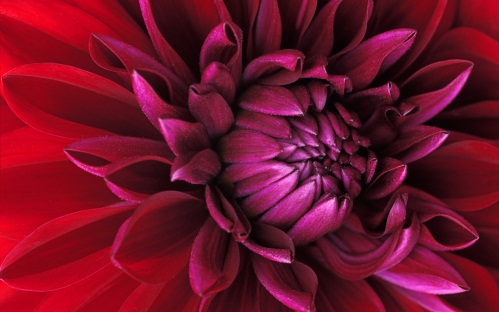 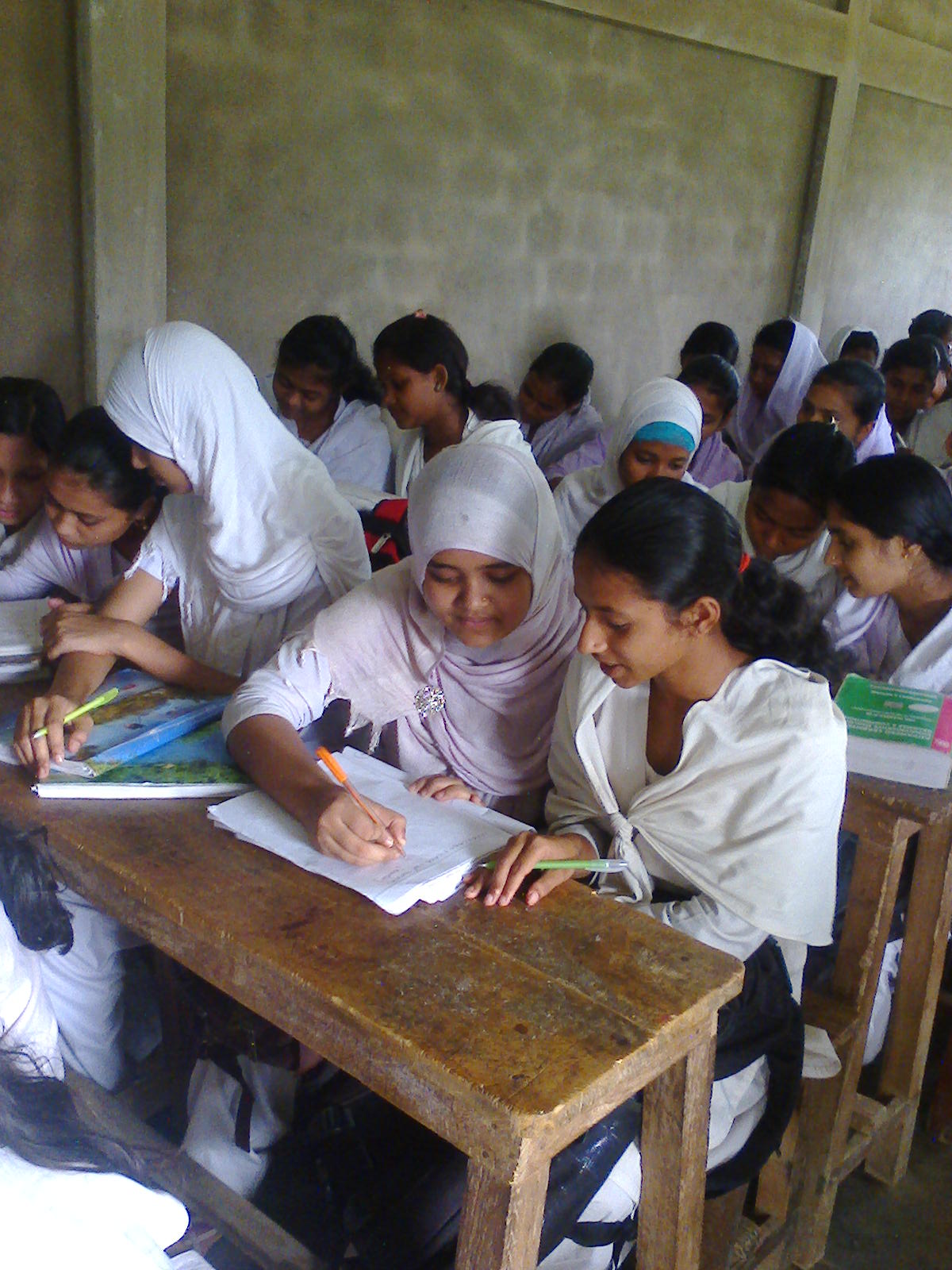 উমর ইবনে আব্দুল আজিজ (রঃ) কিভাবে খলিফা নিযুক্ত হয়েছিলেন ? দলে আলোচনা করে সংক্ষেপে উপস্থাপন কর ।
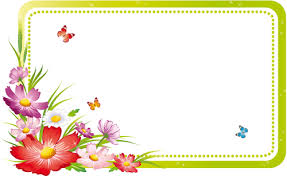 তাঁর প্রচেষ্টায় সর্ব প্রথম হাদিস সংকলিত হয় ।
হাদিস সংরক্ষণ ও সংকলন
বুখারি, মুসলিম, আবু দাউদ, তিরমিযি, ইবনে মাজাহ সংকলিত হয় ।
উমর ইবনে আব্দুল আজিজ (রঃ) এর অবদান
শিক্ষকদের জন্য মাসিক ১০০ দিনার (স্বর্ণমুদ্রা) প্রদান ।
অনেক প্রশিক্ষক নিয়োগ করেন ।
শিক্ষা প্রচারের ব্যবস্থা করেন ।
তাঁর সময়ে সিন্ধু, আফ্রিকা, স্পেনসহ বিভিন্ন দেশে ইসলাম ও জ্ঞান-বিজ্ঞানের প্রসার ঘটে ।
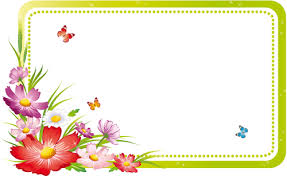 উমর ইবনে আব্দুল আজিজ (রঃ) এর কৃতিত্ব
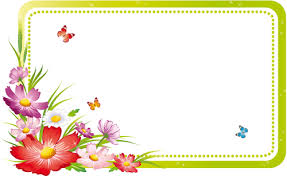 উমর ইবনে আব্দুল আজিজ (রঃ) এর চরিত্র
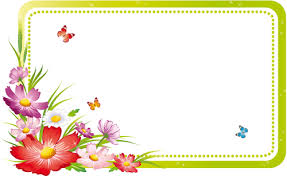 মুল্যায়ন
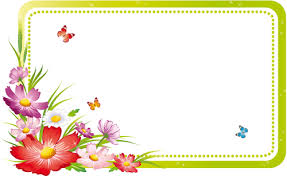 বহুনির্বাচনী অভিক্ষা
১। ইসলামের ৫ম খলিফা বলা হয় কাকে ?
(ক) উসমান (রাঃ) কে         (খ) আলি (রাঃ) কে        (গ) মুয়াবিয়া (রাঃ) কে      (ঘ) উমর ইবনে আব্দুল আজিজ (রঃ) কে
২। উমর ইবনে আব্দুল আজিজ (রঃ) কত হিজরীতে খলিফা নিযুক্ত হন ? 
(ক) ৯৯                          (খ) ১০০                      (গ) ১০২                        (ঘ) ১০৫
৩। উমর ইবনে আব্দুল আজিজ (রঃ) এর খিলাফতকাল কত বছর ছিল ? 
(ক) দুই                          (খ) আড়াই                  (গ) তিন                          (ঘ) চার
৪। উমর ইবনে আব্দুল আজিজ (রঃ) ছিলেন একাধারে- 
ফকিহ
মুজতাহিদ 
কুরআন ও হাদিসের হাফিজ 
নিচের কোনটি সঠিক ? 
(ক) i  ও  ii                   (খ) i  ও  iii               (গ) ii  ও  iii                  (ঘ) i, ii  ও   iii
নিচের উদ্দীপকটি পড়ে ৫ ও ৬ নম্বর প্রশ্নের উত্তর দাওঃ- 
ইসলামের একজন  খলিফা তাঁর পূর্ববর্তী সকল শাসকের অবৈধ সম্পদ রাষ্ট্রীয় কোষাগারে ও যথাযত মালিকের কাছে ফেরত দেন । তাদের গৃহিত সকল অন্যায় নীতি বাতিল করে কুরআন ও সুন্নাহর আলোকে রাষ্ট্র পরিচালনা করেন । 
৫। উদ্দীপকে কোন খলিফার কথা বলা হয়েছে ?  
(ক) উসমান (রাঃ)         (খ) আলি (রাঃ)         (গ) মুয়াবিয়া (রাঃ)       (ঘ) উমর ইবনে আব্দুল আজিজ (রঃ)
৫।  খলিফার উক্ত কাজের মাধ্যমে প্রকাশ পেয়েছে-
ন্যায়পরায়নতা 
জনসেবা 
জবাব্দিহিতা 
নিচের কোনটি সঠিক ? 
(ক) i   ও  ii                (খ) i  ও  iii                (গ) ii  ও   iii                   (ঘ) i, ii   ও   iii
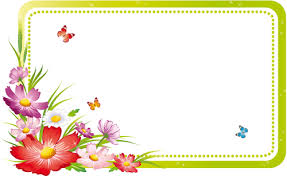 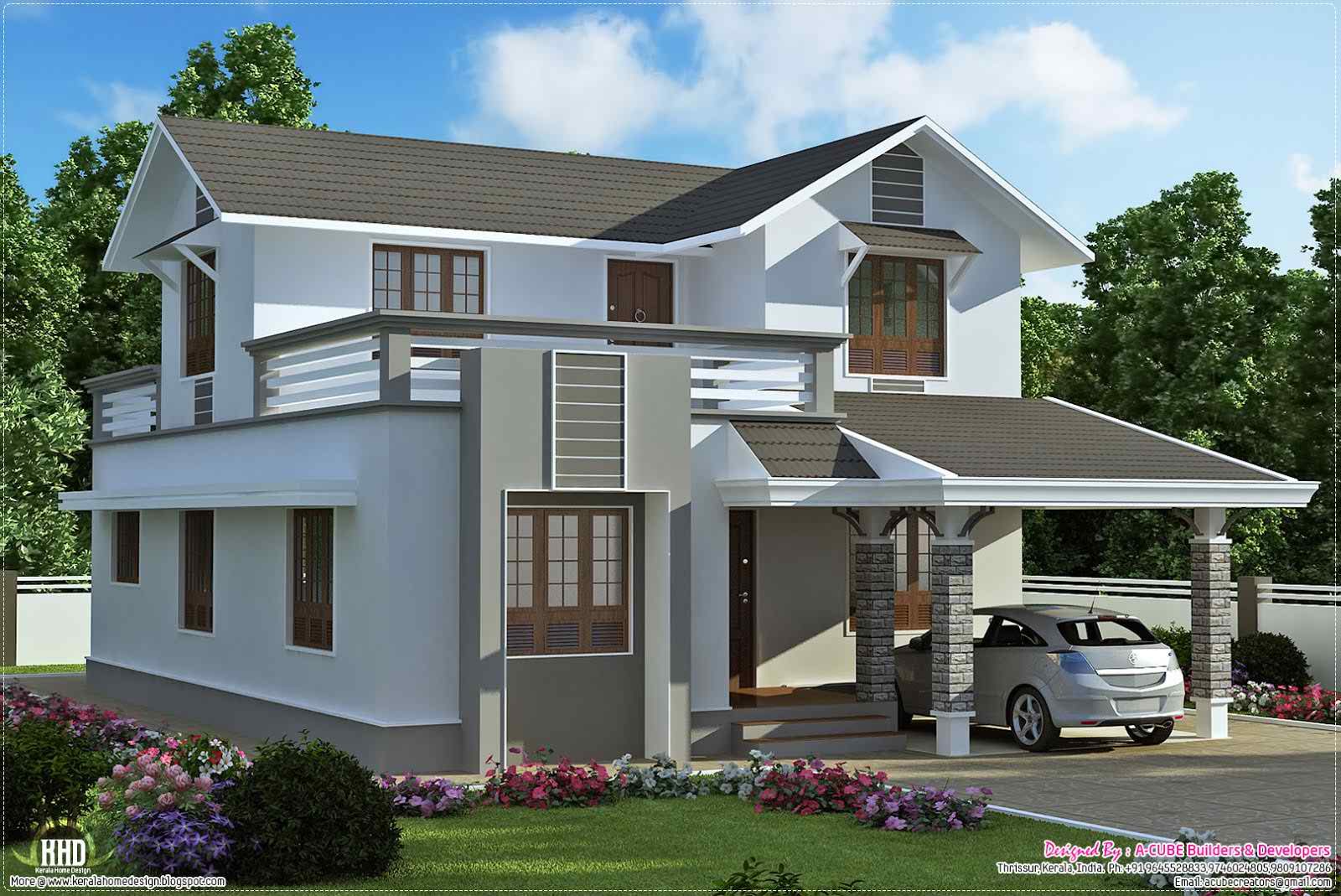 বাড়ির কাজ
উমর ইবনে আব্দুল আজিজ (রঃ) এর জনকল্যানমূলক কাজের  একটি তালিকা তৈরি করবে ।
উমর ইবনে আব্দুল আজিজ (রঃ) এর চরিত্র ও কৃতিত্ব ৬টি বাক্যে লিখে আনবে ।
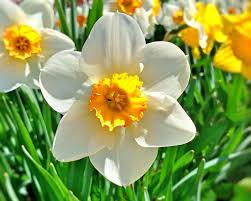 সকলকে -
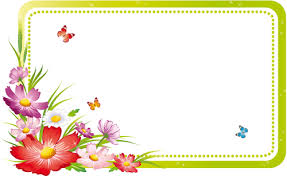 ধ
ন্য
বা
দ
সবাই ভালো থাকো
আল্লাহ হাফিজ